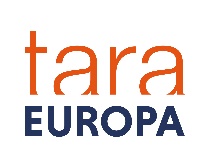 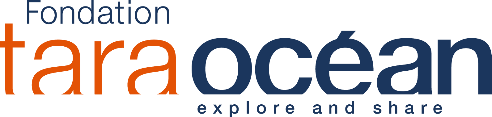 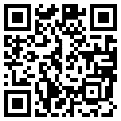 LOG-SAMPLES_UDW-AEROSOLS_recto_V22032023
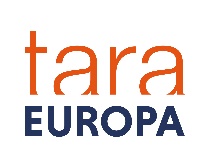 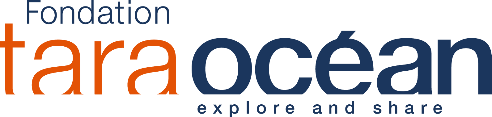 S-LAB_FLOWCAM
E0
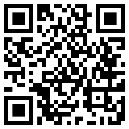 LOG-SAMPLES_UDW-AEROSOLS_verso_V22032023
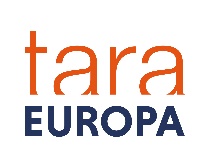 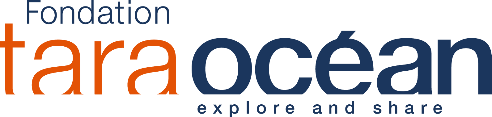 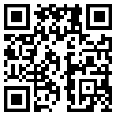 LOG-SAMPLES_ASM-SS_recto_V22032023
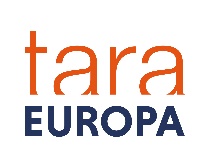 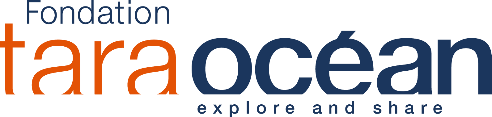 S-LAB_FLOWCAM
E0
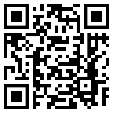 LOG-SAMPLES_ASM-SS_verso_V22032023
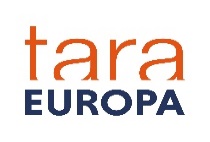 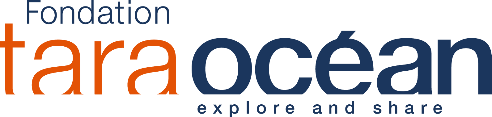 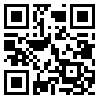 LOG-SAMPLES_SML_recto_V22032023
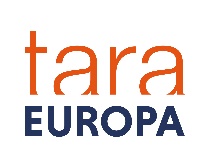 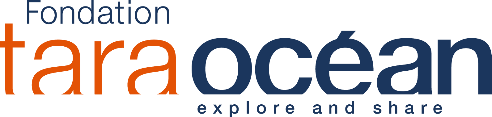 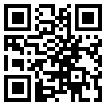 LOG-SAMPLES_SML_verso_V22032023
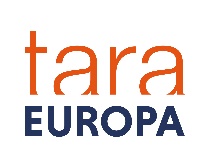 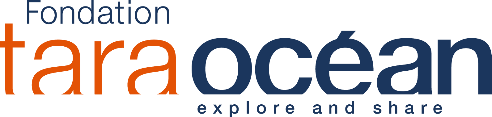 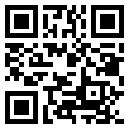 LOG-SAMPLES_BVOC_recto_V22032023
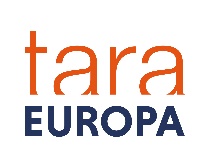 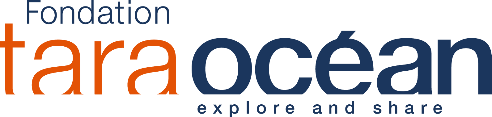 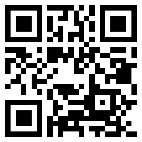 LOG-SAMPLES_BVOC_verso_V22032023
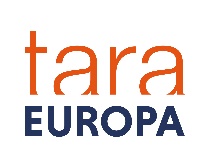 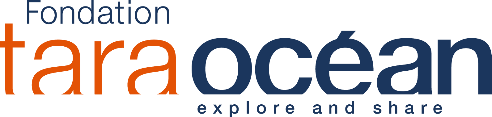 S-LAB_FLOWCAM
E0
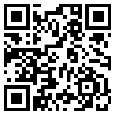 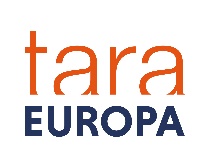 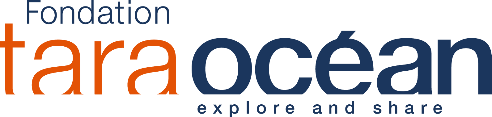 S-LAB_FLOWCAM
E0
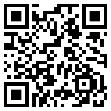